Unit 3  Birthday
We sang and danced
WWW.PPT818.COM
Guess: Was I happy yesterday?
Yesterday, I went to KFC with my son.
I ate a hamburger. I love it very much.
I sang with the music.
We played toys.
We had a good time.
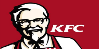 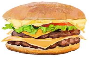 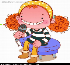 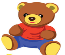 What did they do? （他们的聚会中都做了什么？）
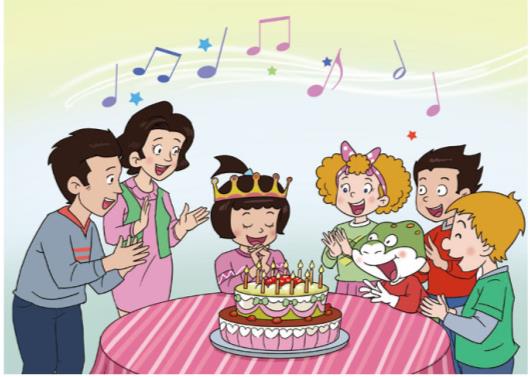 Watch and answer：
Was Wang Hong happy yesterday? Why?
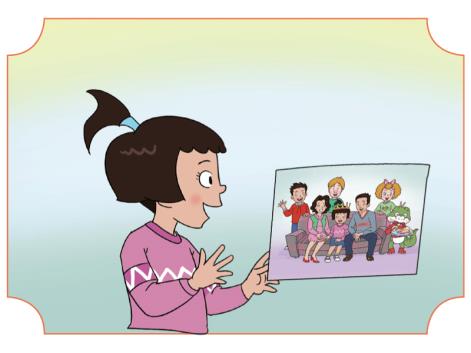 Wang Hong was happy yesterday.
It was her birthday.
She had a birthday party.
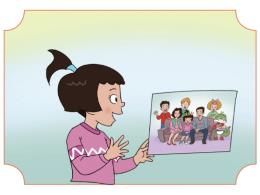 It was great!
What did they do at the party yesterday?       
（昨天他们在聚会中都做了哪些事情？）
讨论发生过的事情：过去式
What did the children do at the party?
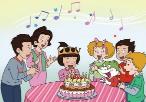 They______the birthday song.
sang
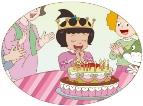 Wang Hong_______a wish.
made
Tips: 听读第二段，圈出答案。
Learn and say :
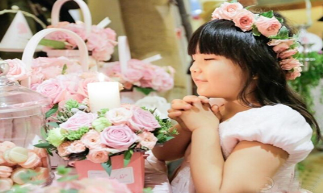 It was her birthday yesterday.
She ______ a wish.
made
Learn and say:
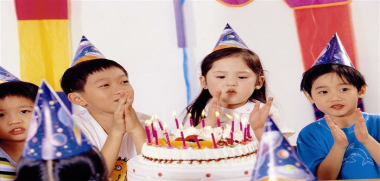 It was her birthday yesterday.
They  ______ the birthday song.
sang
What did the children do at the party ?
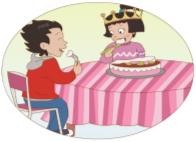 ate
Then they ______ the cake.
They ______the cake very much.
loved
Tips: 听读第三段，圈出答案。
Learn and say:
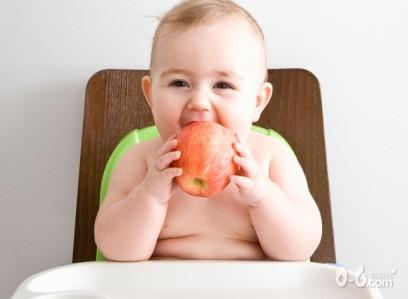 ate
The baby ______ a big apple yesterday.
Learn and say:
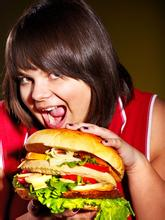 ate
The boy ______ a big hamburger  yesterday.
What did the children do at the party?
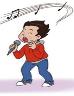 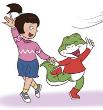 danced
sang
They ________ , __________ 

and _______ games.
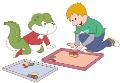 played
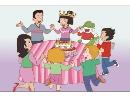 had
They ______ a good time .
Read and match:
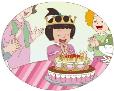 They ate the cake.
They sang the birthday song.
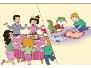 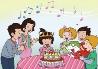 Wang Hong made a wish.
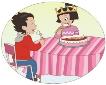 They sang, danced and played games.
Let’s write:
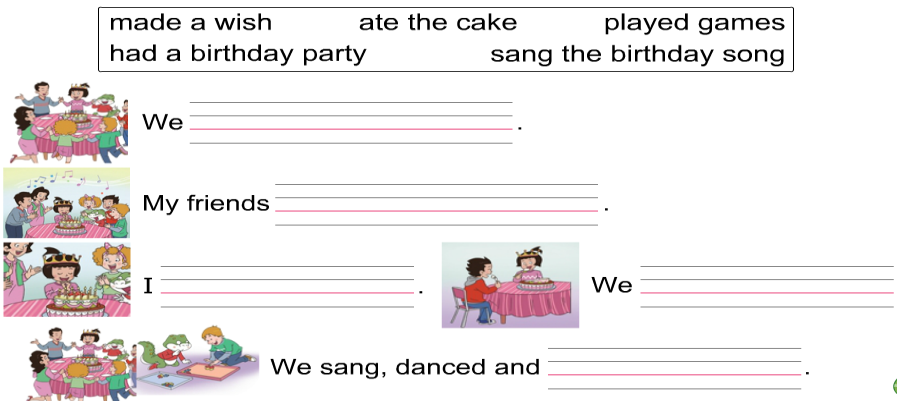 Summary:
is
ate
was
eat
--
--
sang
sing
make
made
--
--
played
play
have
had
--
--
love
loved
--
Thank You